Мои поделки
Воспитатель младшей группы
Логинова Вера Васильевна
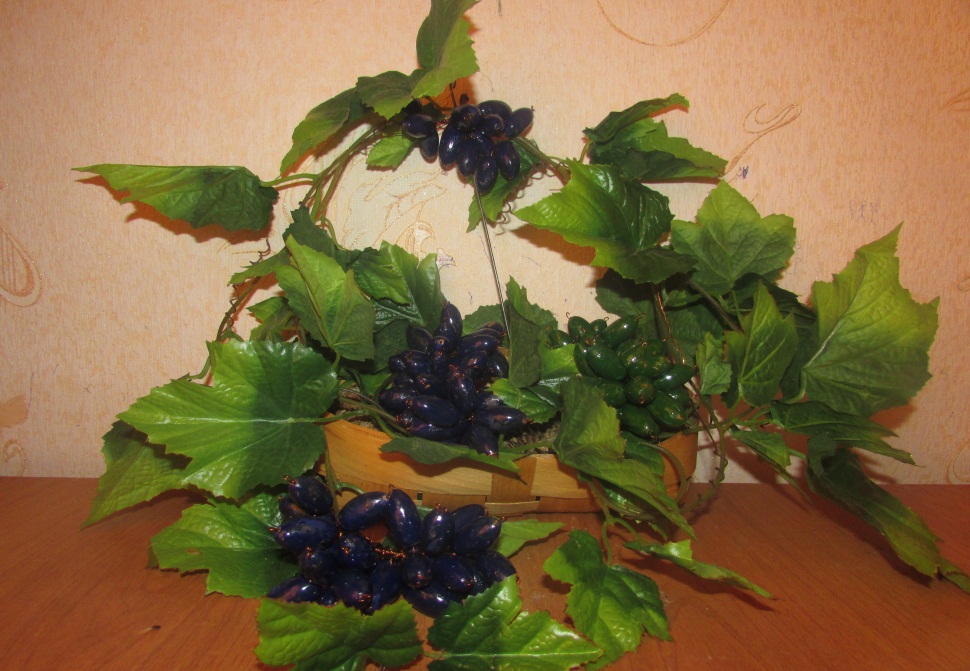 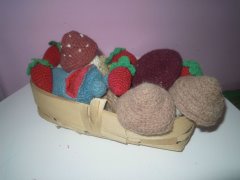 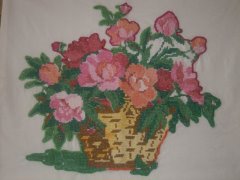 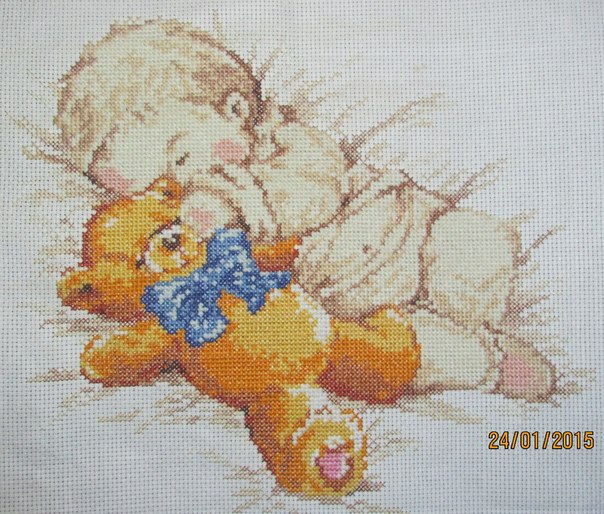 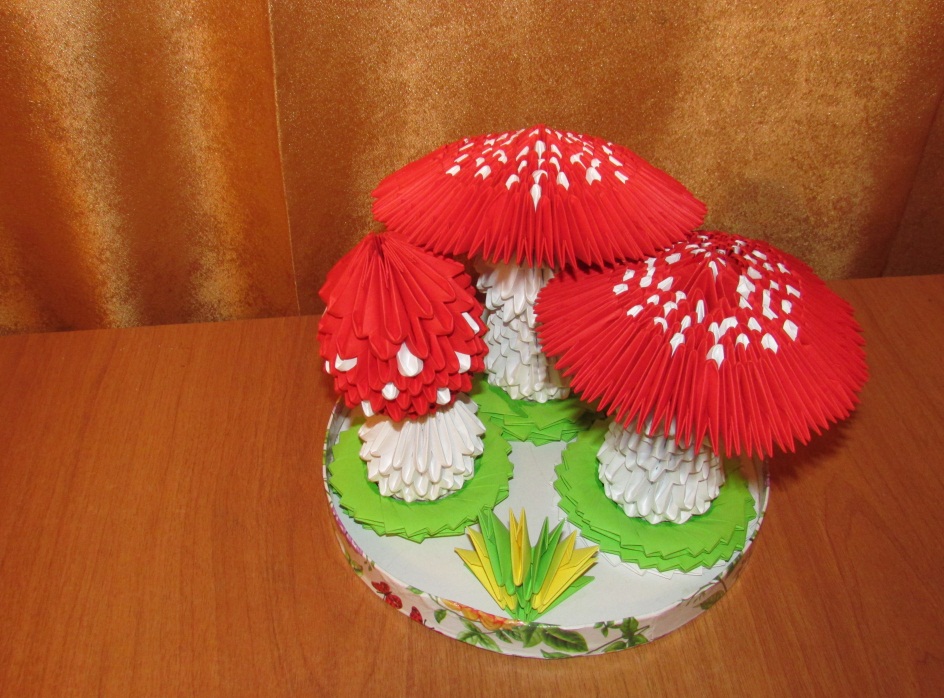 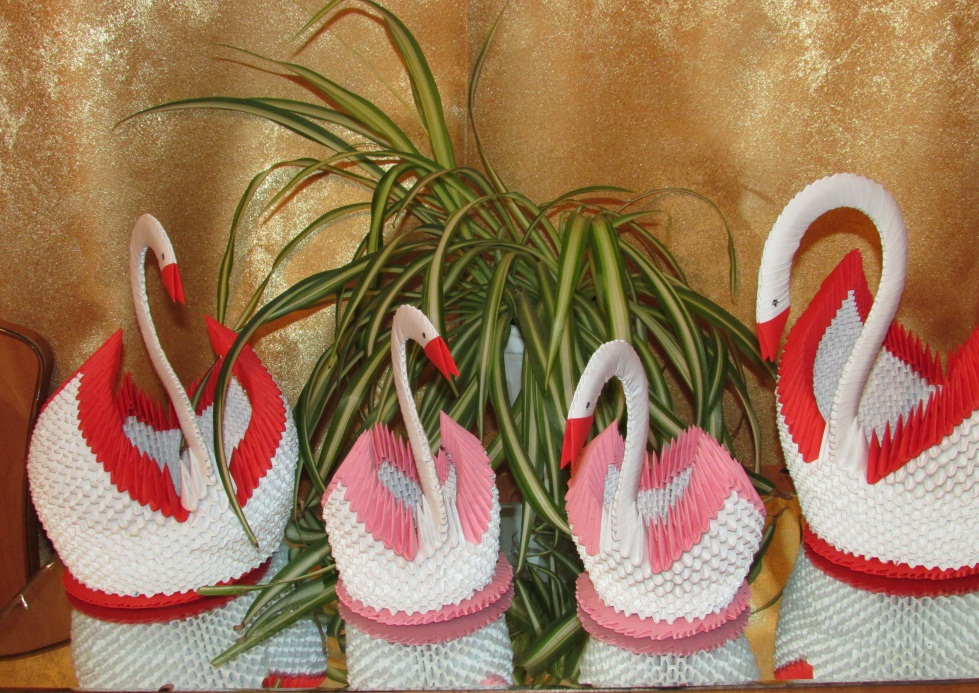 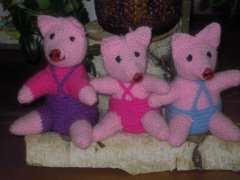 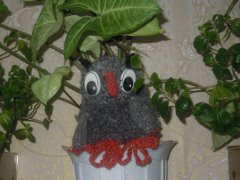 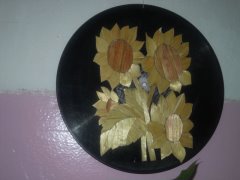 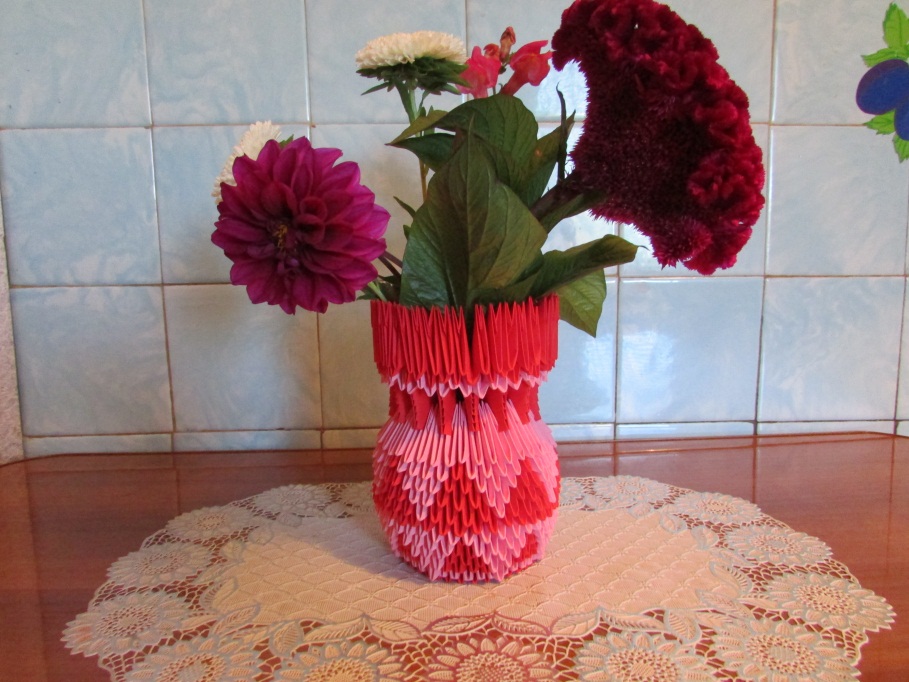 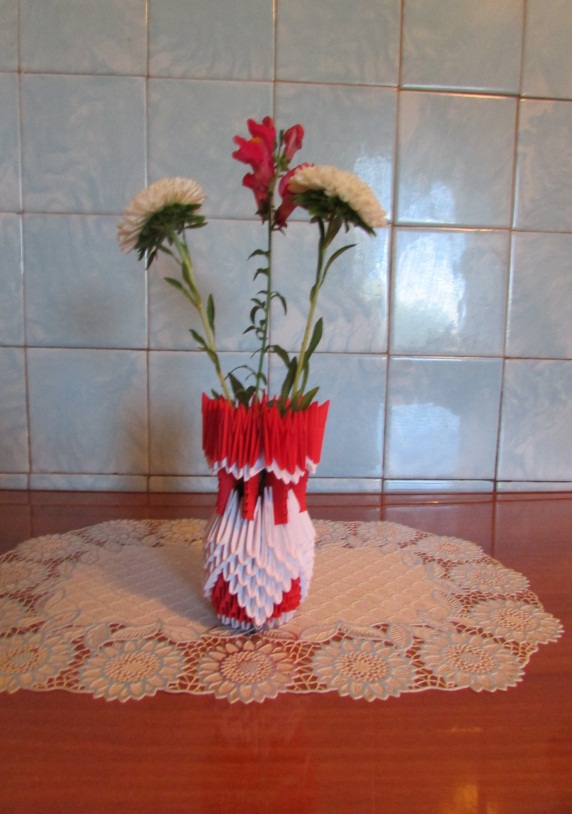 Вышивка бисером:                   Вышивка нитками:
Семейство пингвинов:      Петушиное семейство: